Методическая служба МБОУ Досатуйской СОШ2019-2020
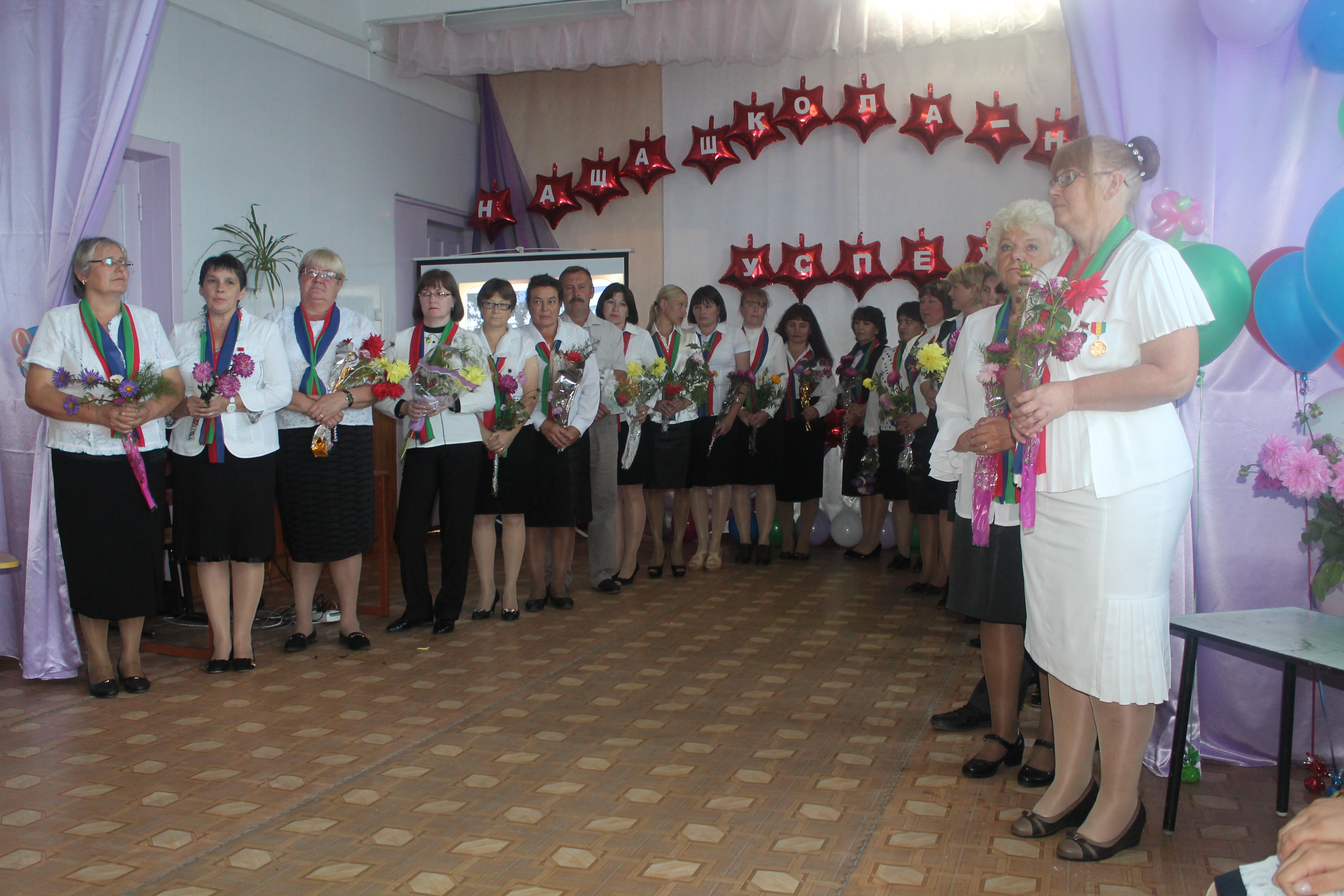 Структура методической службы школы
Формы методической работы
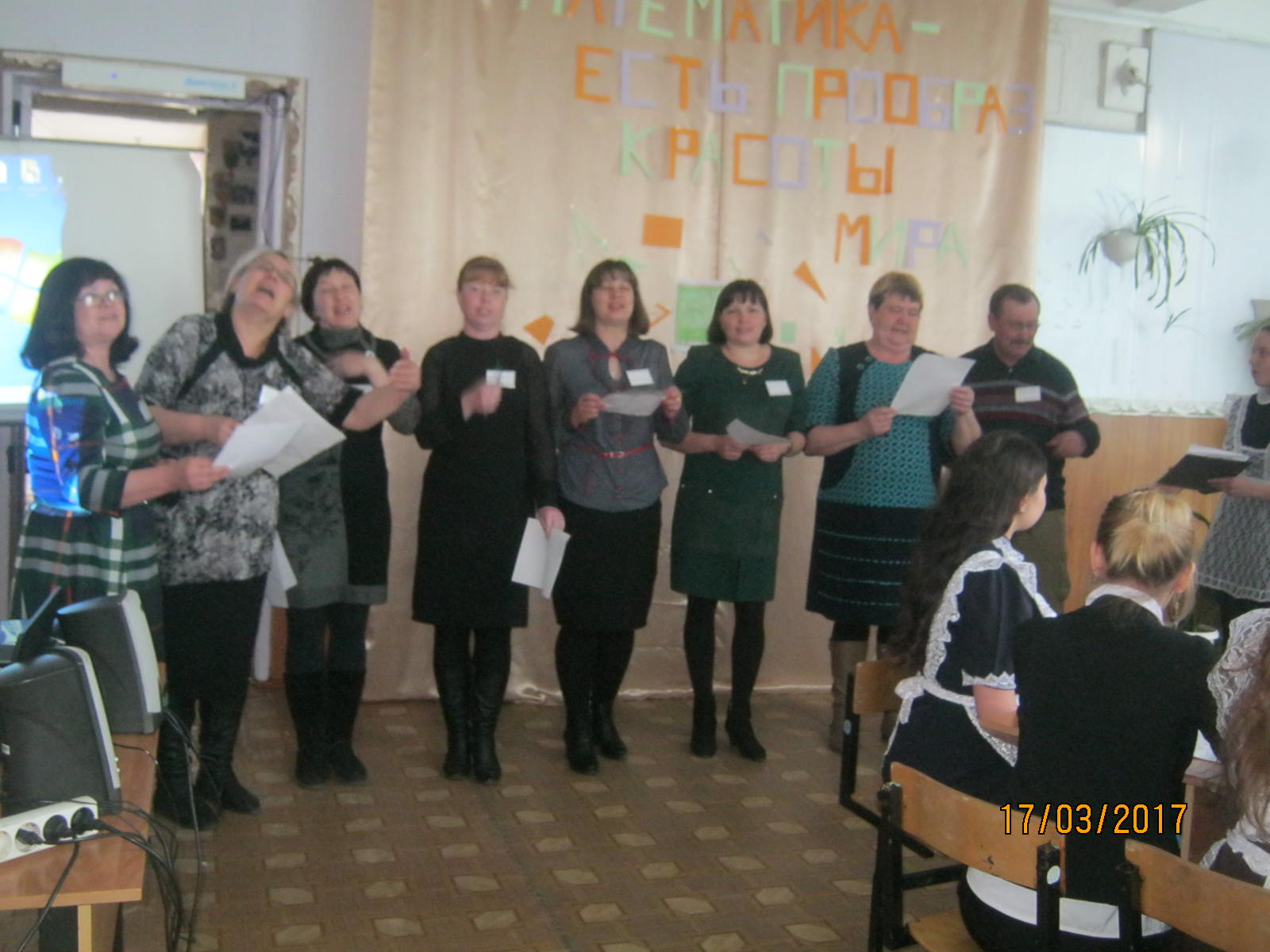 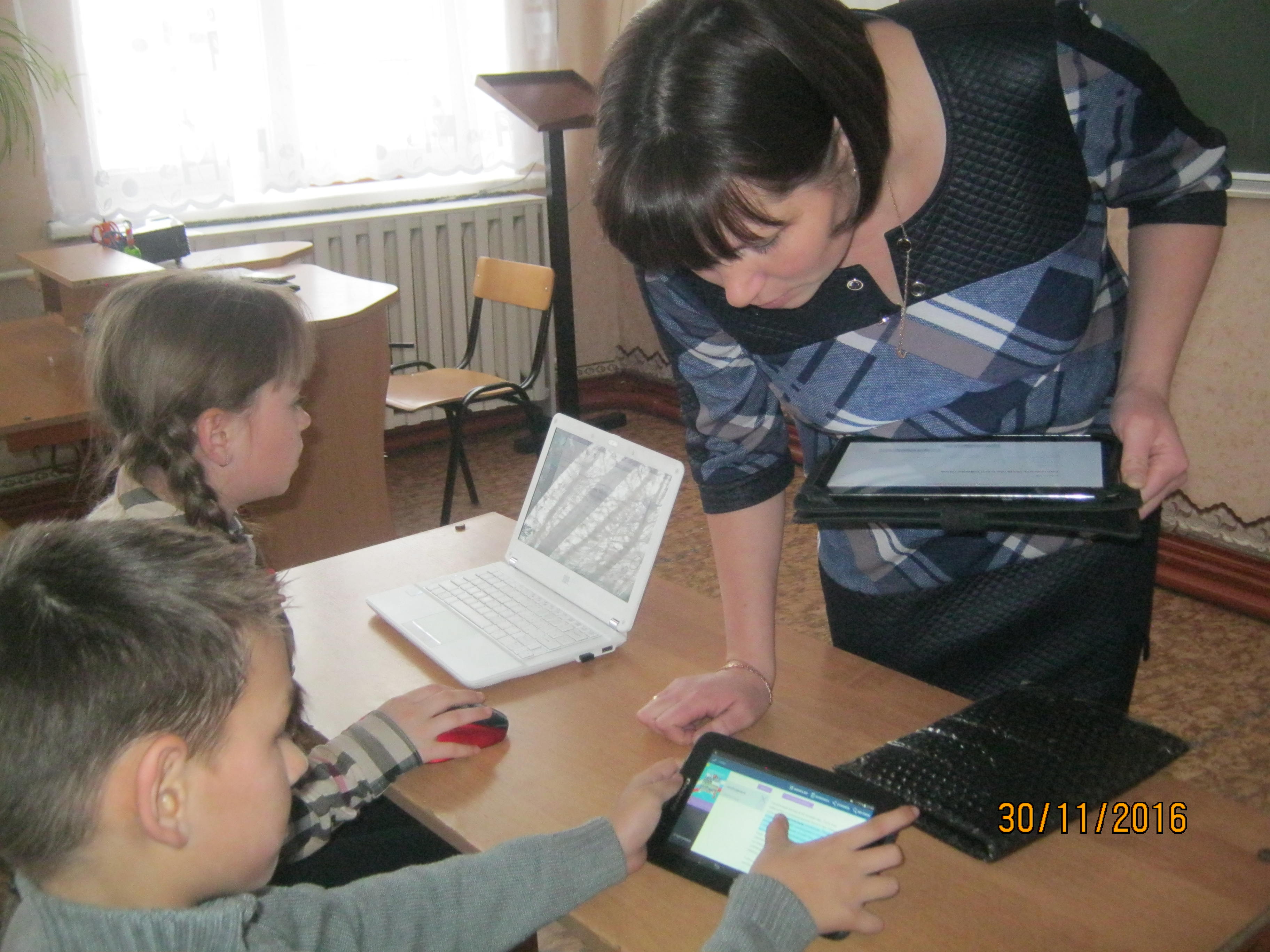 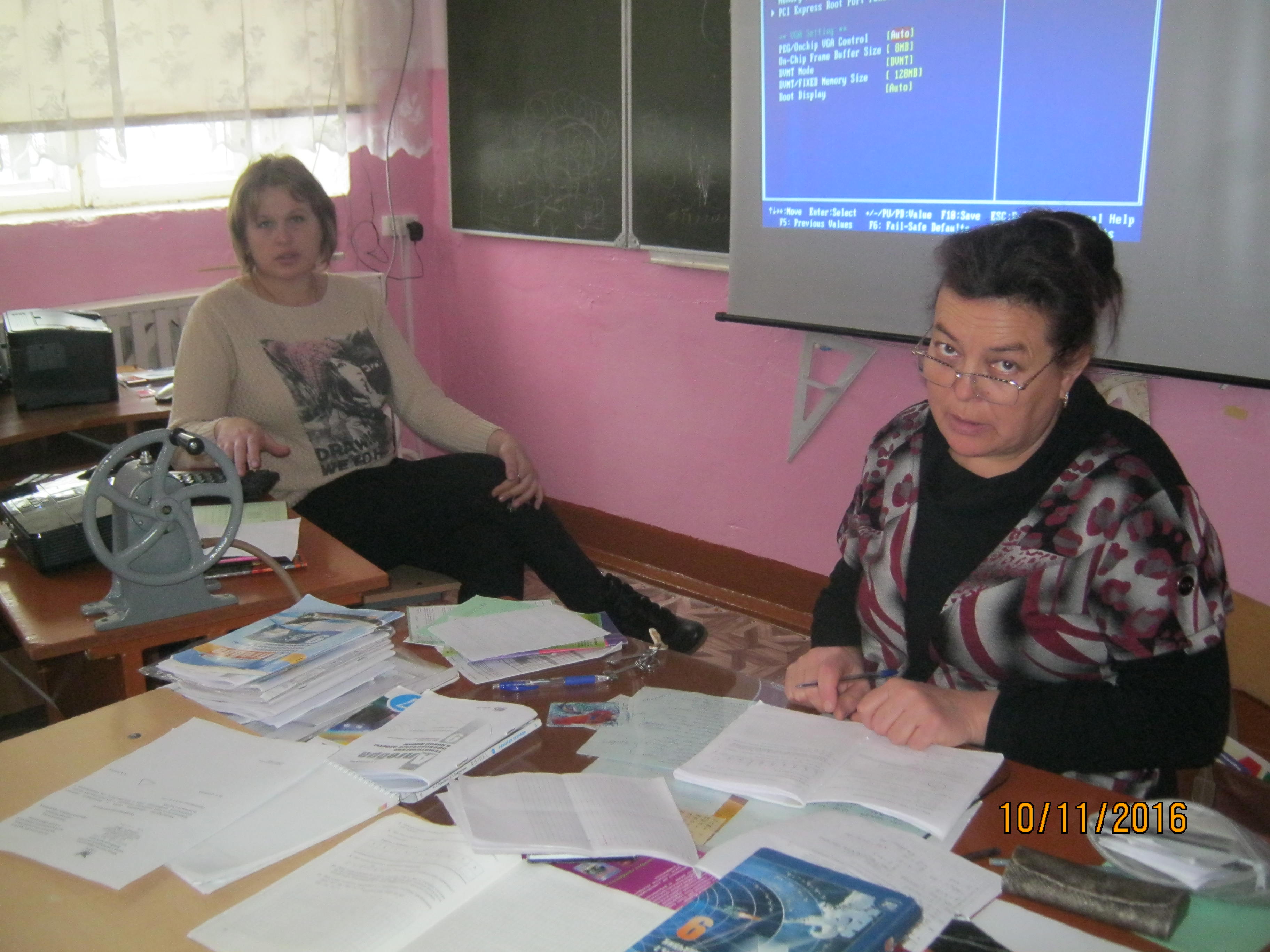 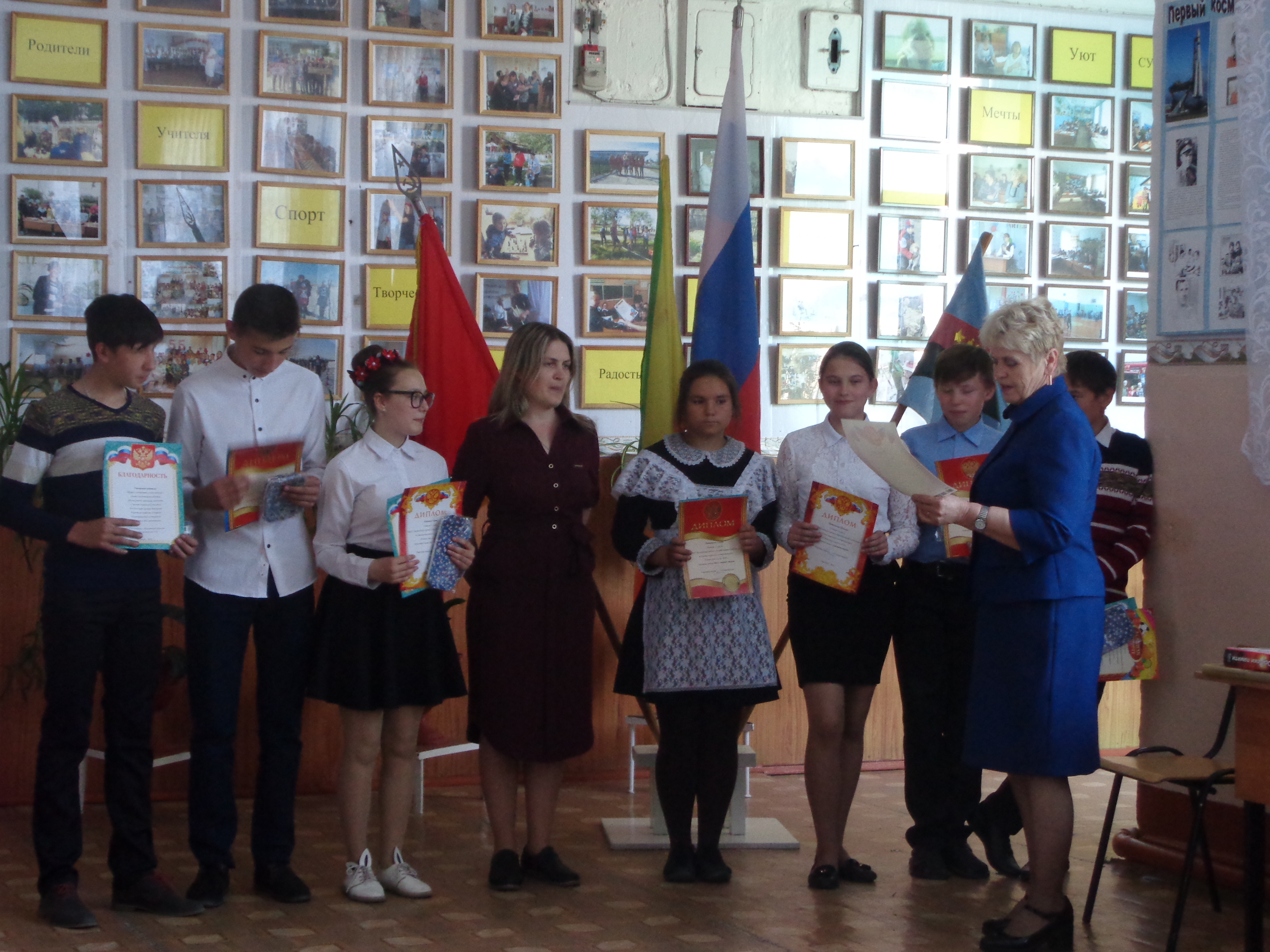 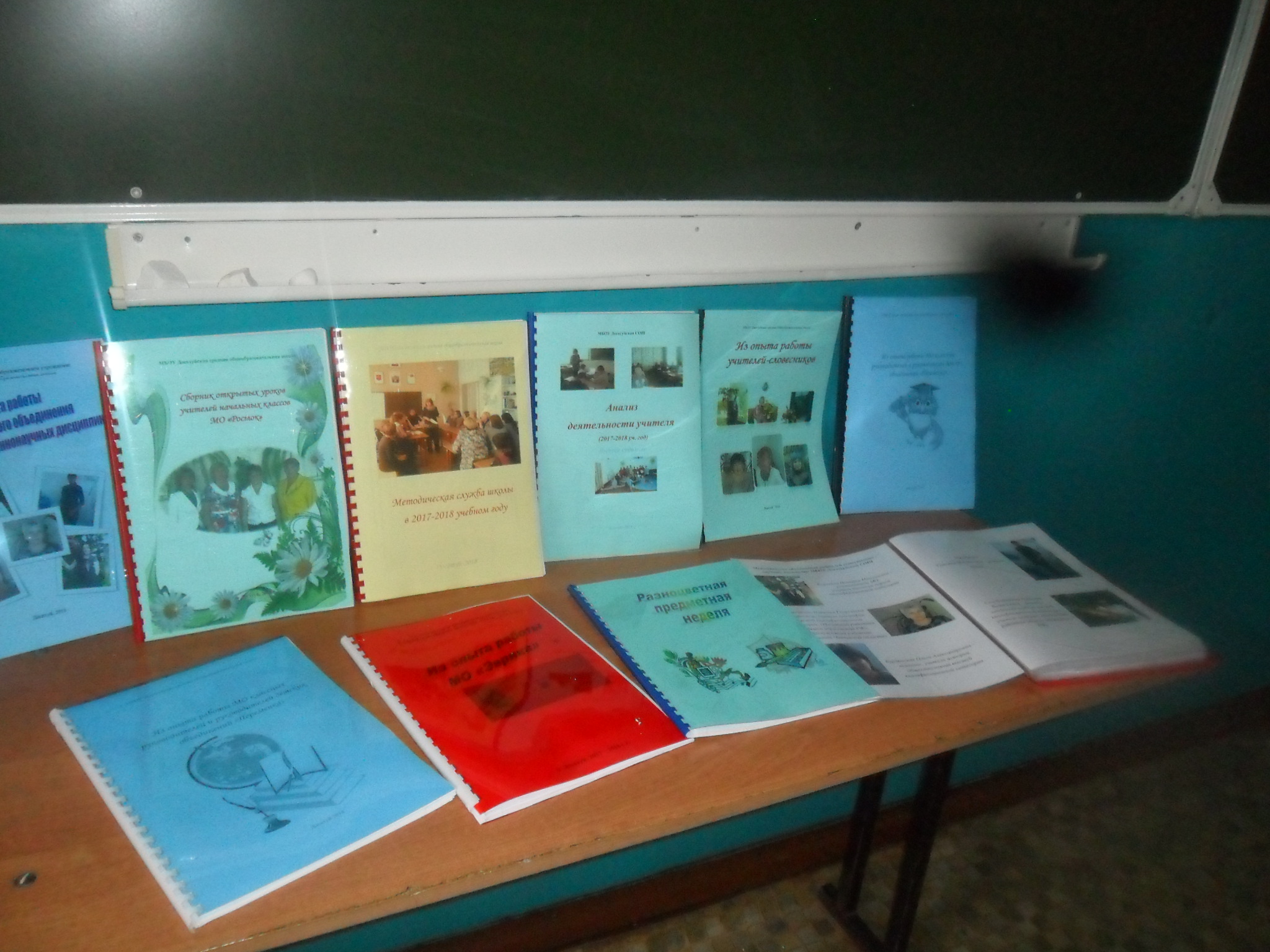 Квалификационные категории педагогов
Методическая тема школы
Личностное развитие участников образовательного процесса
 по индивидуальным образовательным  маршрутам
Самодиагностика затруднений
Индивидуальная программа развития ребенка
Взаимодействие с родителями по вопросам воспитания 
Коррекционно-развивающая работа
Подготовка учащихся к ЕГЭ по предметам по выбору
Требования профстандарта
Цель методической службы
Обеспечение роста уровня профессиональной компетентности каждого учителя через индивидуальный образовательный маршрут
Задачи методической службы
вовлекать педагогический коллектив в инновационную деятельность для повышения профессиональной компетентности учителей и образовательных результатов учащихся; 
	обеспечивать непрерывность, персонификацию и актуальность повышения квалификации педагогических работников;
	обеспечить научно-методическое сопровождение деятельности учителей в условиях введения профстандарта педагога.
Конкурс методических объединений
	«В каждом живет учитель-мыслитель, 
            В каждом живет учитель-творец…»
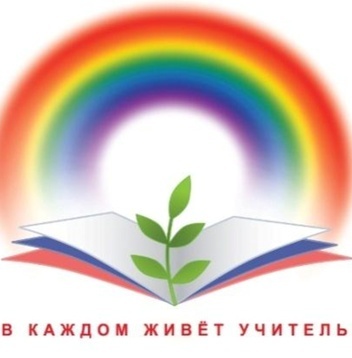 Из Анализа  работы методической службы
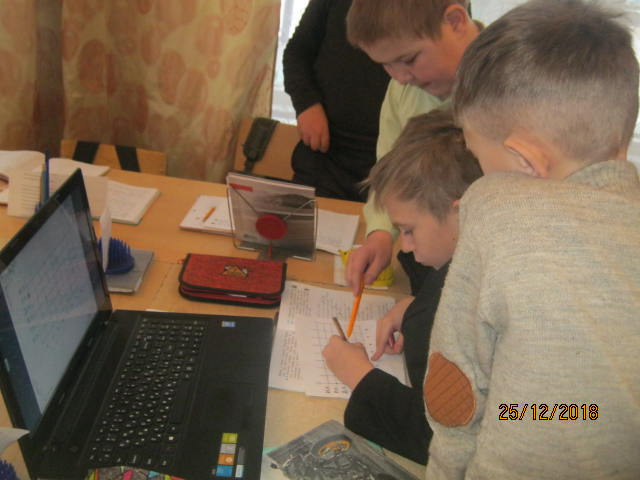 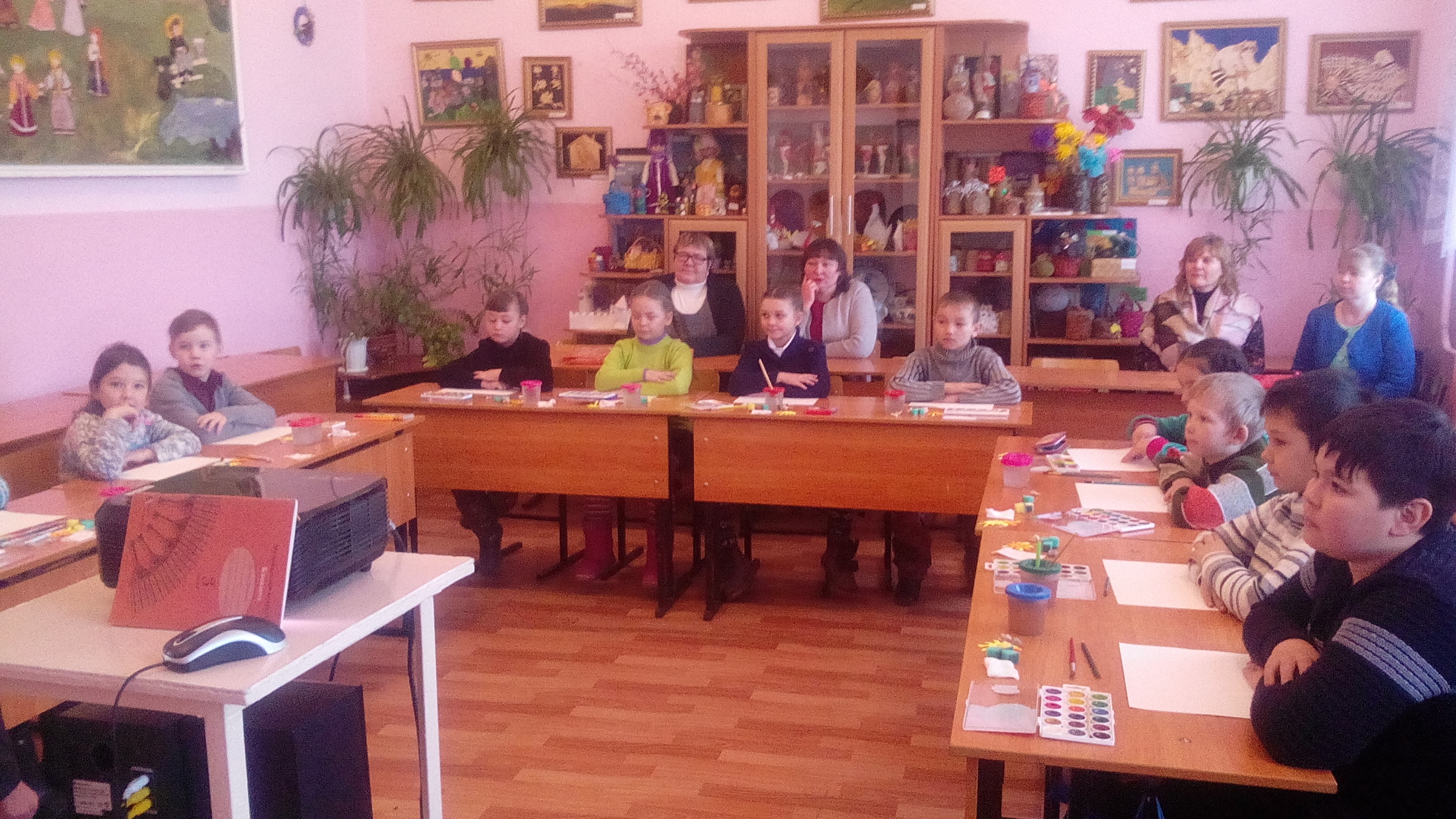 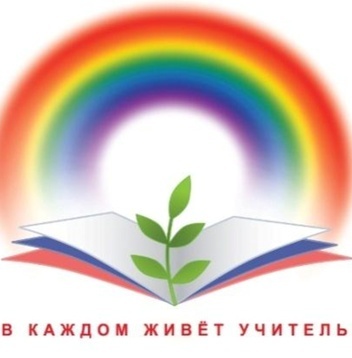 Этапы конкурса
1этап – «Защита планов методической работы»
2этап – Фестиваль педагогических и методических идей.
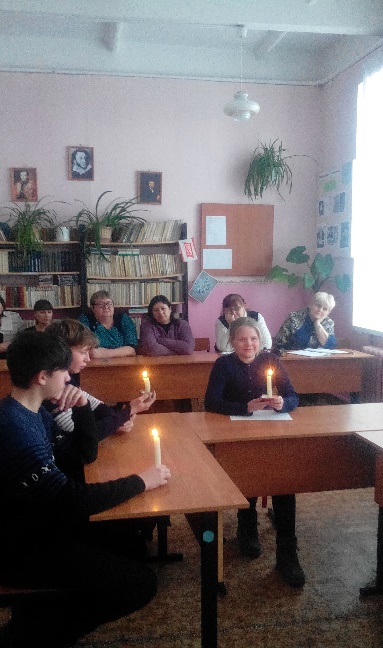 это торжественное подведение итогов работы коллектива, где представляются достижения, как в области методической работы, так и в организации воспитательного процесса, самодеятельности и творчества.
Цель Фестиваля педагогических и методических идей – 
познакомиться с педагогическими находками, творчеством отдельных учителей, проложить дорогу педагогическому изобретательству и рационализаторству, стимулировать развитие инициативы и творчества педагогов.
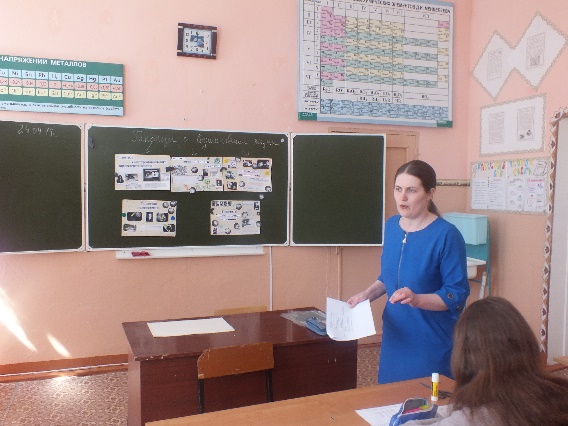 2этап – Фестиваль педагогических и методических идей.
Если у Вас есть яблоко и у меня есть яблоко, и если мы обменяемся яблоками, то и у Вас и у меня останется по одному яблоку, а если у Вас есть идея и у меня есть идея, и мы обменяемся этими идеями, то у каждого из нас будет по две идеи.
 Бернард  Шоу.
Третий этап конкурса ШМО  -	 повышение профессиональной компетентности учителя  через курсы повышения квалификации и  участие учителя в конкурсах разных уровней. Каждый учитель работал в течение года по индивидуальному маршруту, а в конце учебного года анализировал свою 		деятельность, заполняя «Анализ деятельности учителя». По итогам этого этапа методсовет решил каждому МО поставить по высшему балу – 10.
Повышение квалификации
Участие учителей школы в конкурсах и конференциях
Итоги конкурса ШМО
Награждения по итогам конкурса
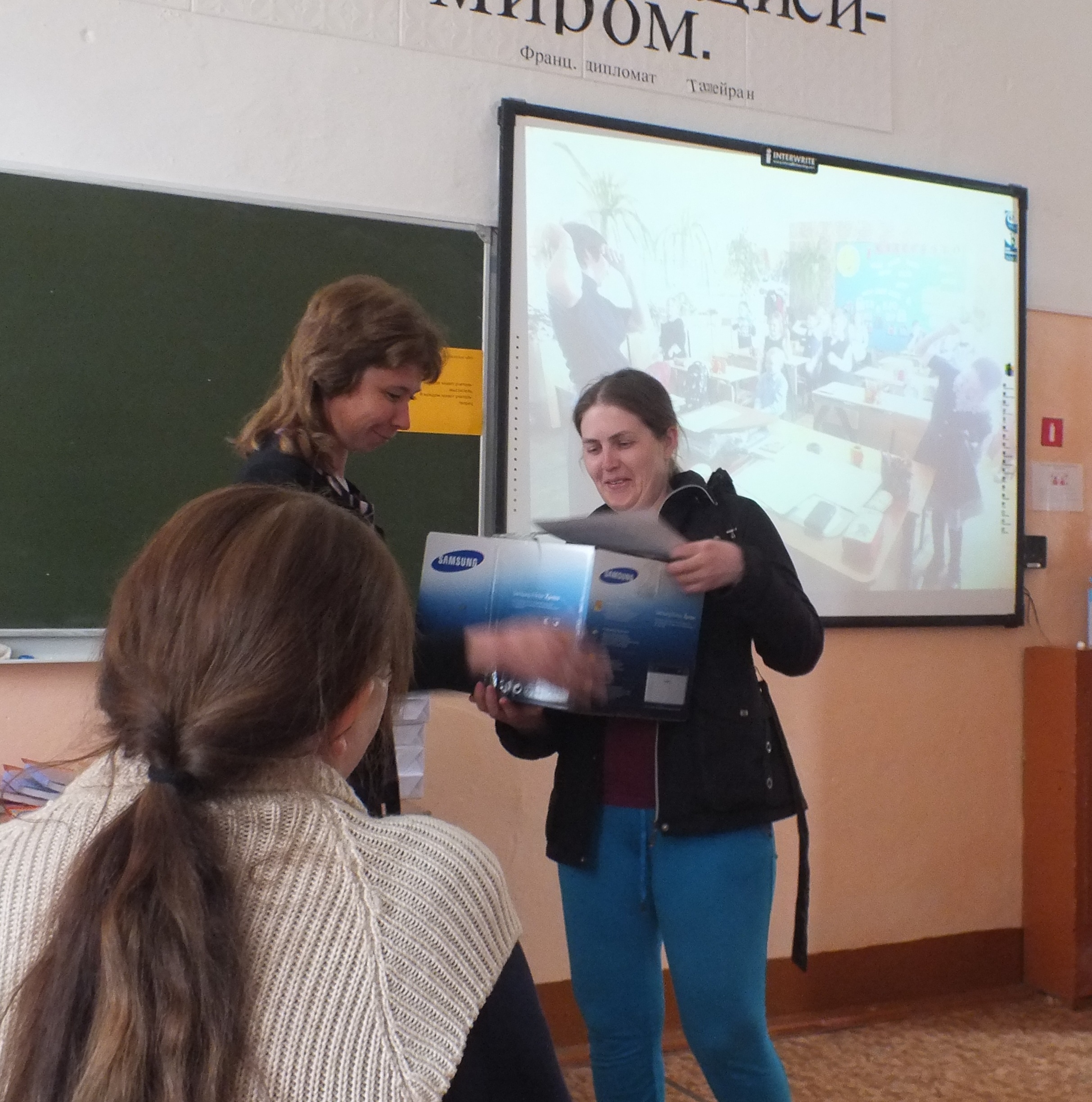 За первое место ШМО учителей 
естественных наук награждено принтером, 
ШМО учителей начальных классов – сканером, 
«Словесники» - колонки для компьютера
 и коробка писчей бумаги; 
члены ШМО точных наук и эстетических наук
 получили по пачке «Снегурочки». 
Награждены учителя за высокий уровень проведения урока и внеурочного занятия дипломами и ценными       	подарками (флеш-картами): Савина Л.А., Сидякина С.П., Михайлова Т.М. 
Почетными грамотами и ежедневником в подарок награждены 13 учителей, показавших высокий уровень педагогического мастерства на открытых уроках.
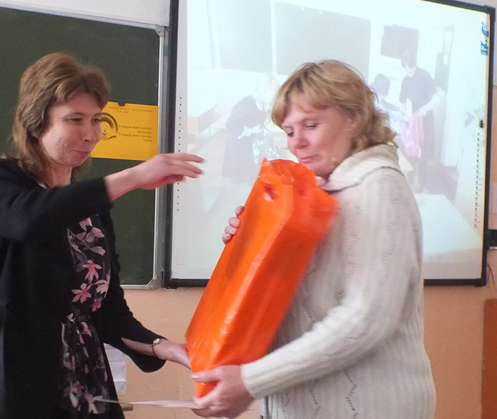 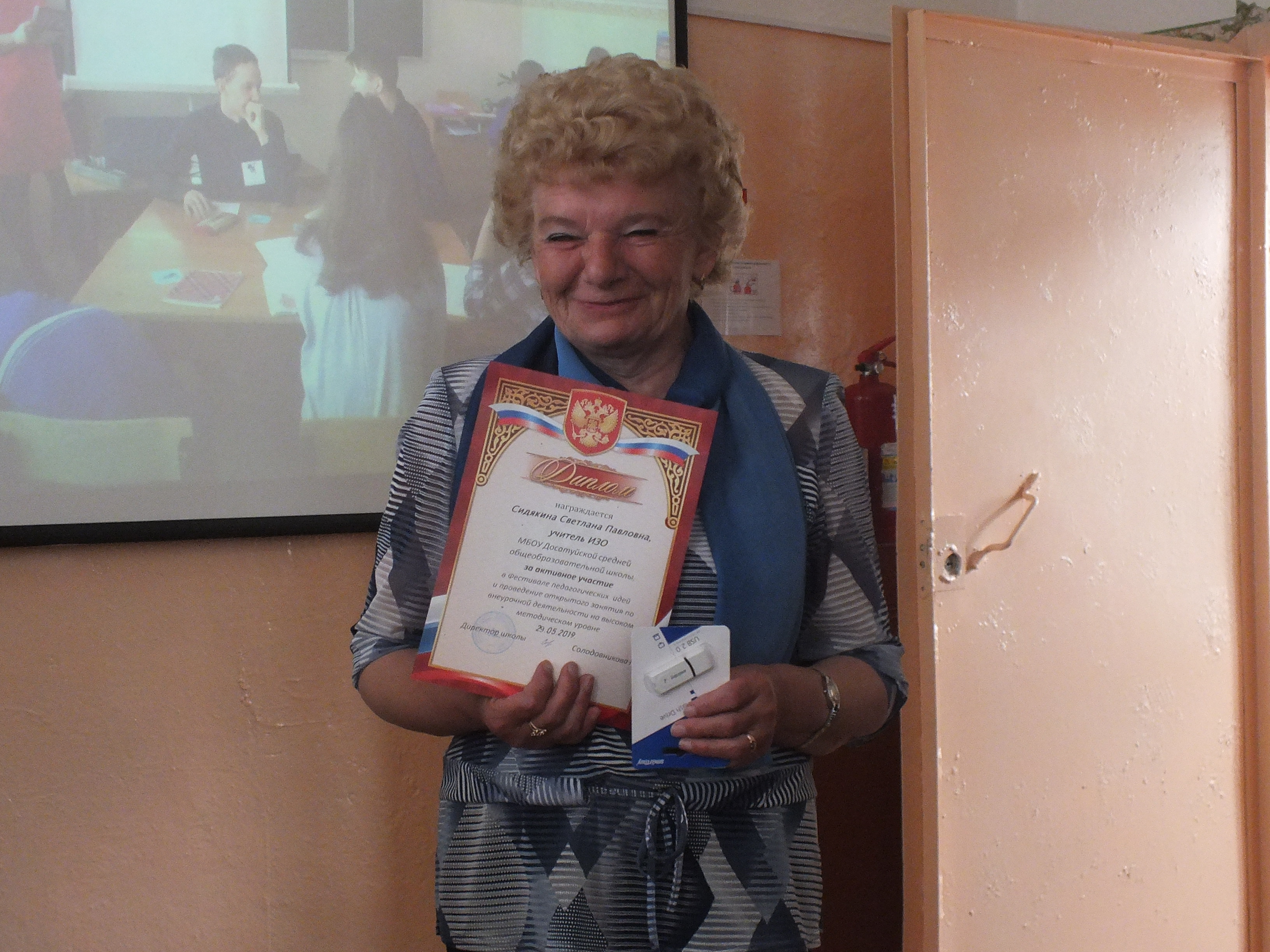 Методическая тема школы на 2019-2024 учебные годы:«Создание образовательного пространства, обеспечивающего личностную, социальную и профессиональную успешность участников образовательных отношений на основе применения современных педагогических и информационных технологий в рамках Центра  цифрового и гуманитарного профилей «Точка роста»
Цели деятельности центра «Точка роста»:
создание условий для внедрения на уровнях начального общего, основного общего и (или) среднего общего образования новых методов обучения и воспитания, образовательных технологий, обеспечивающих освоение обучающимися основных и дополнительных общеобразовательных программ цифрового, естественнонаучного, технического и гуманитарного профилей
•обновление содержания и совершенствование методов обучения предметных областей «Технология», «Математика и информатика», «Физическая культура и основы безопасности жизнедеятельности»
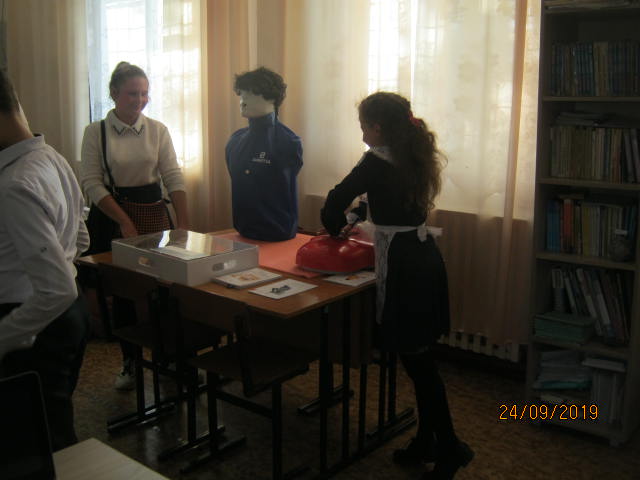 Цель методической службы школы
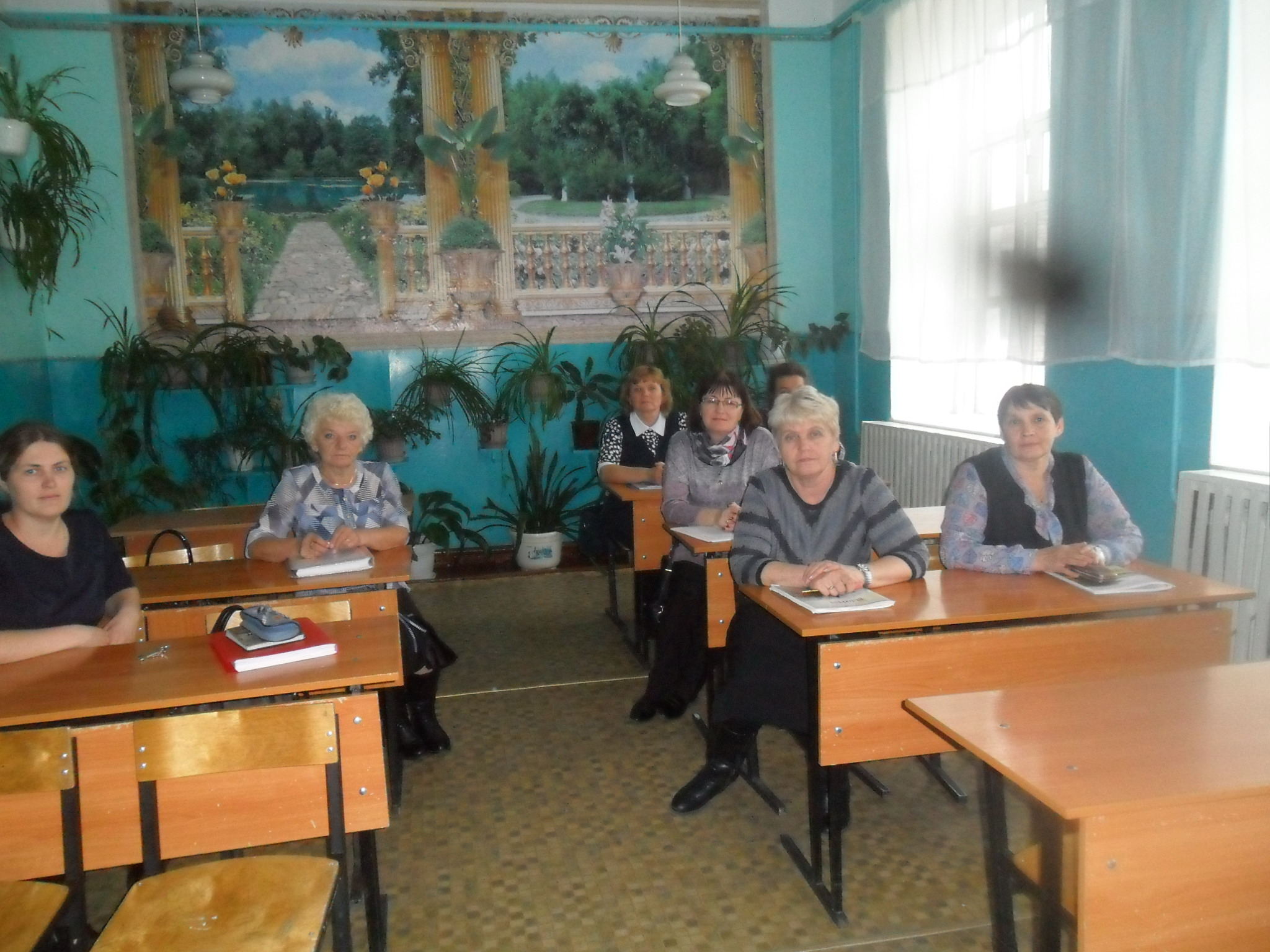 Непрерывное совершенствование уровня педагогического мастерства учителя, его эрудиции, компетентности в области учебного предмета и внеурочной деятельности, методики преподавания через  применение новых технологий, направленных на обеспечение самораскрытия, самореализации учащихся, повышение качества образования.
Задачи Центра:
охват деятельностью на обновленной материально-технической базе не менее 100% обучающихся образовательной организации, осваивающих основную общеобразовательную программу по предметным областям «Технология», «Математика и информатика», «Физическая культура и основы безопасности жизнедеятельности», 
обеспечение не менее 70% охвата от общего контингента обучающихся в образовательной организации дополнительными общеобразовательными программами цифрового, естественнонаучного, технического и гуманитарного профилей во внеурочное время, в том числе с использованием дистанционных форм обучения и сетевого партнерства;
использование инфраструктуры Центра во внеурочное время как общественного пространства для развития общекультурных компетенций и цифровой грамотности населения, шахматного образования, проектной деятельности, творческой, социальной самореализации детей, педагогов, родительской общественности
Задачи методической службы школы
 Реализация системно-деятельностного подхода в обучении и воспитании. 
 Непрерывное совершенствование педагогического мастерства учителей.
  Внедрение современных педагогических технологий обучения и воспитания, информационных образовательных технологий. 
 Адаптация образовательного процесса к запросам и потребностям личности; ориентация обучения на личность учащихся; обеспечение возможности её самораскрытия; создание системы поиска и поддержки талантливых детей. 
 Совершенствование профориентационной подготовки обучающихся на основе образовательных платформ «Проектория» и «Билет в будущее»
 Реализация принципов сохранения физического и психического здоровья субъектов образовательных отношений, использование здоровьесберегающих технологий в урочной и внеурочной деятельности. 
 Духовно-нравственное, патриотическое и гражданское воспитание через повышение воспитательного потенциала урока.
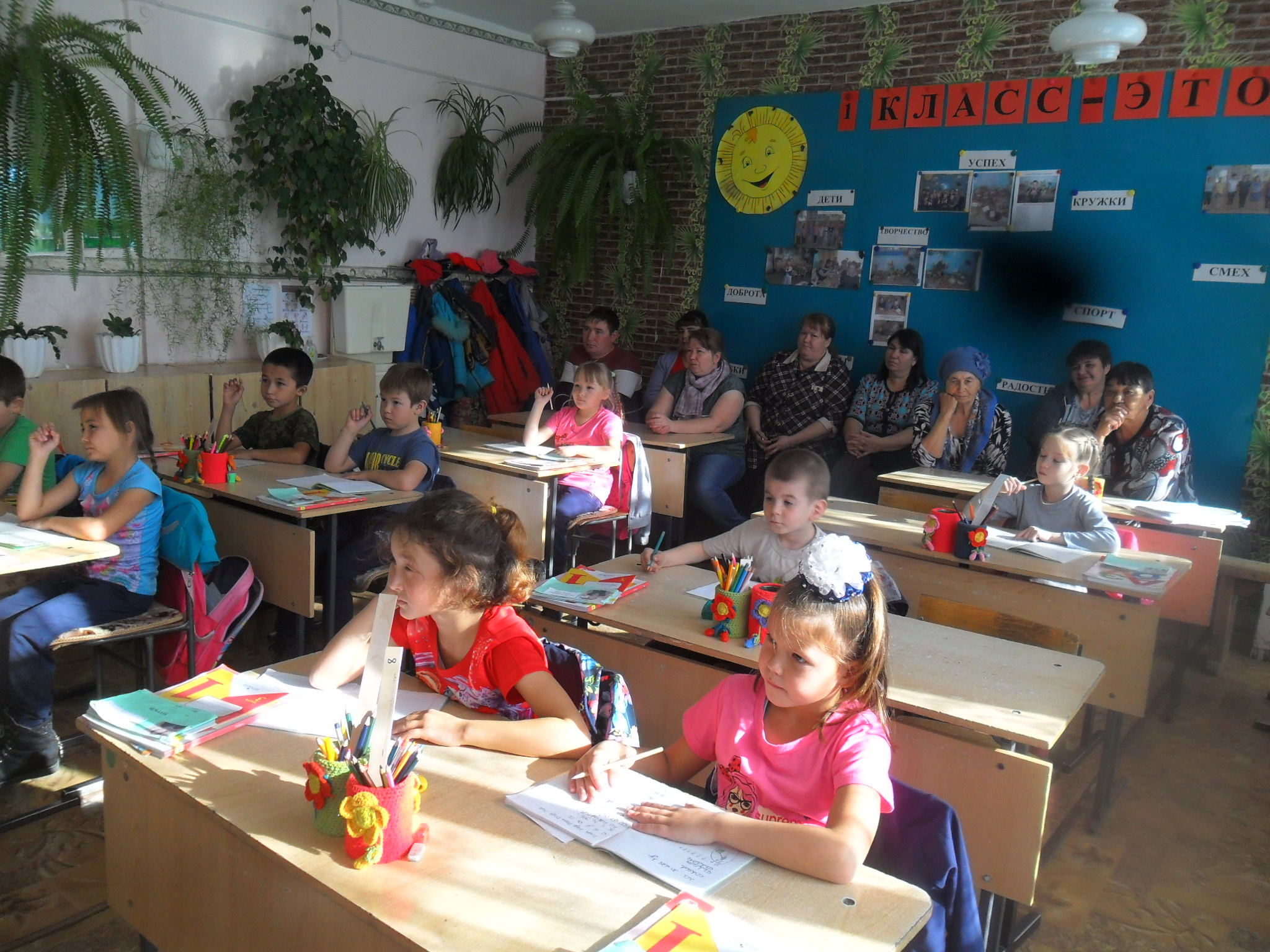 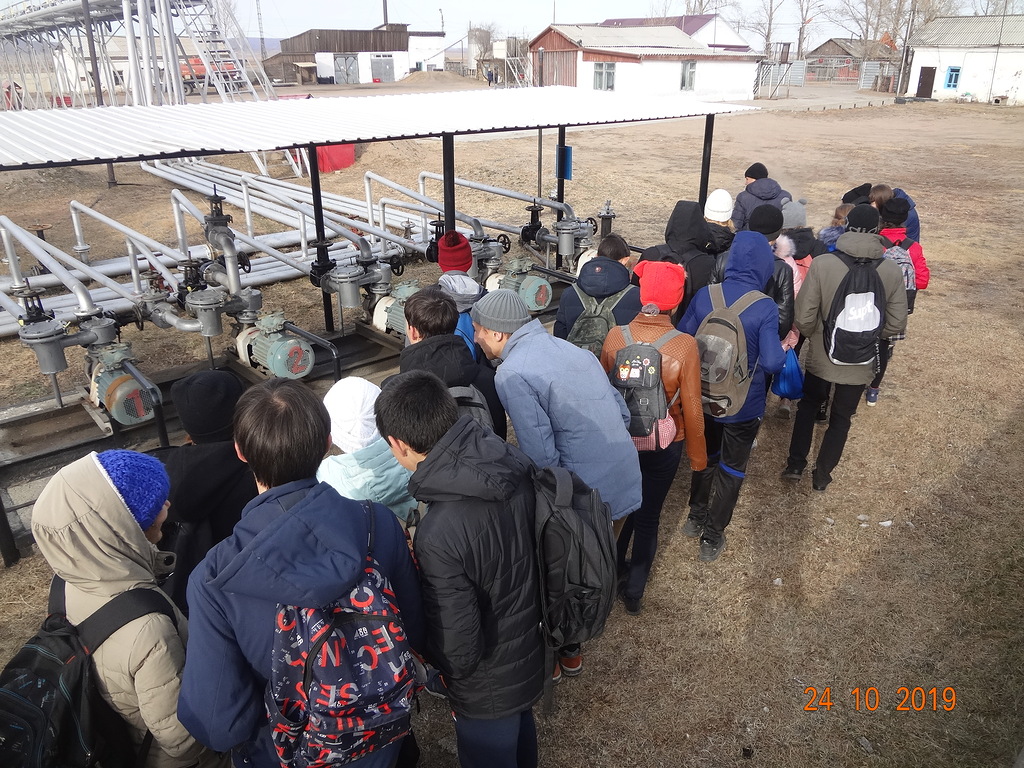 Методическое сопровождение по реализации проекта «Точка роста»
Детальное изучение Концепций предметных областей и внесение корректив в основные общеобразовательные программы и методики преподавания предметных областей «Технология», «Математика и информатика», «Физическая культура и основы безопасности жизнедеятельности», включая интеграцию ИКТ в учебные предметы «Технология», «Математика», «Физическая культура» и «ОБЖ».
Внесение изменений в ООП в части использования ресурсов центра «Точка роста», в том числе проведение внеурочных мероприятий с совместным участием детей, педагогов, родительской общественности.
Разработка рабочей программы по предметной области «Технология» на основе компетенций Ворлдскиллс с учетом специфики и потребностей региона;
Разработка программы по направлению «шахматное образование»
Разработка дополнительных разноуровневых образовательных программ цифрового, естественно-научного, технического и гуманитарного профилей в части реализации внеурочной деятельности обучающихся и дополнительного образования
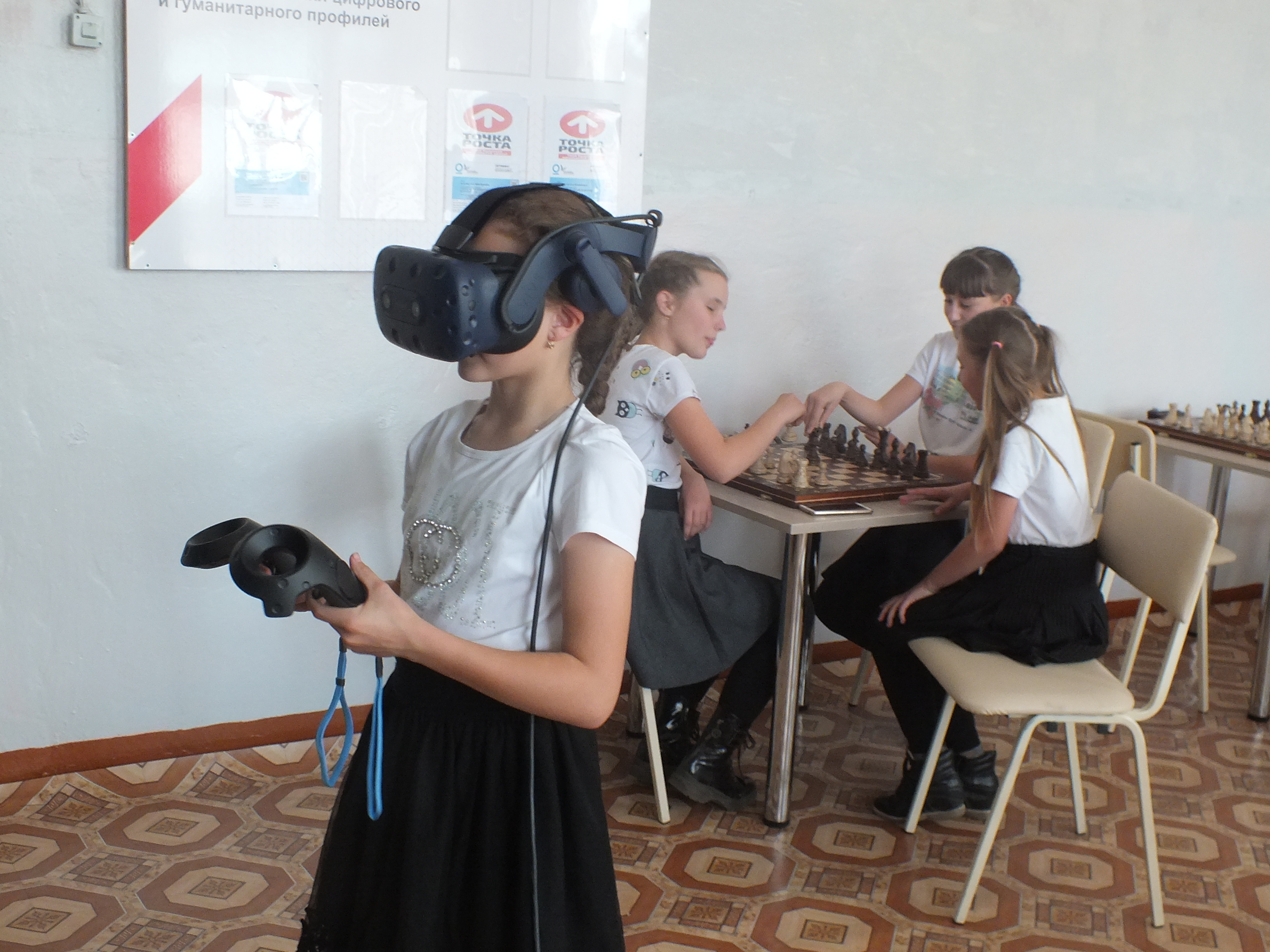 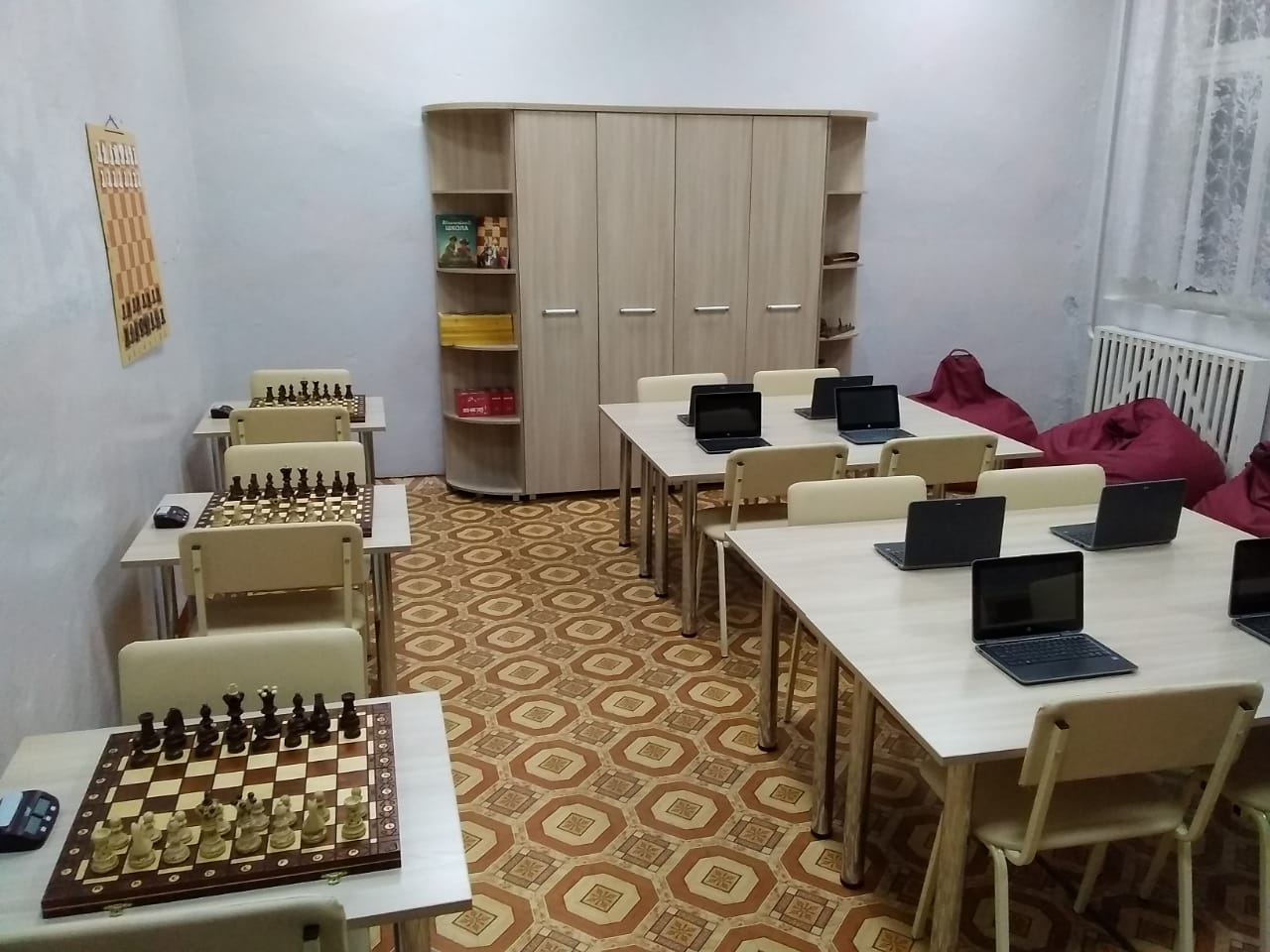 Инновации в школе Проект «Современная школа»: Центр цифрового, естественнонаучного и гуманитарного профилей «Точка роста»
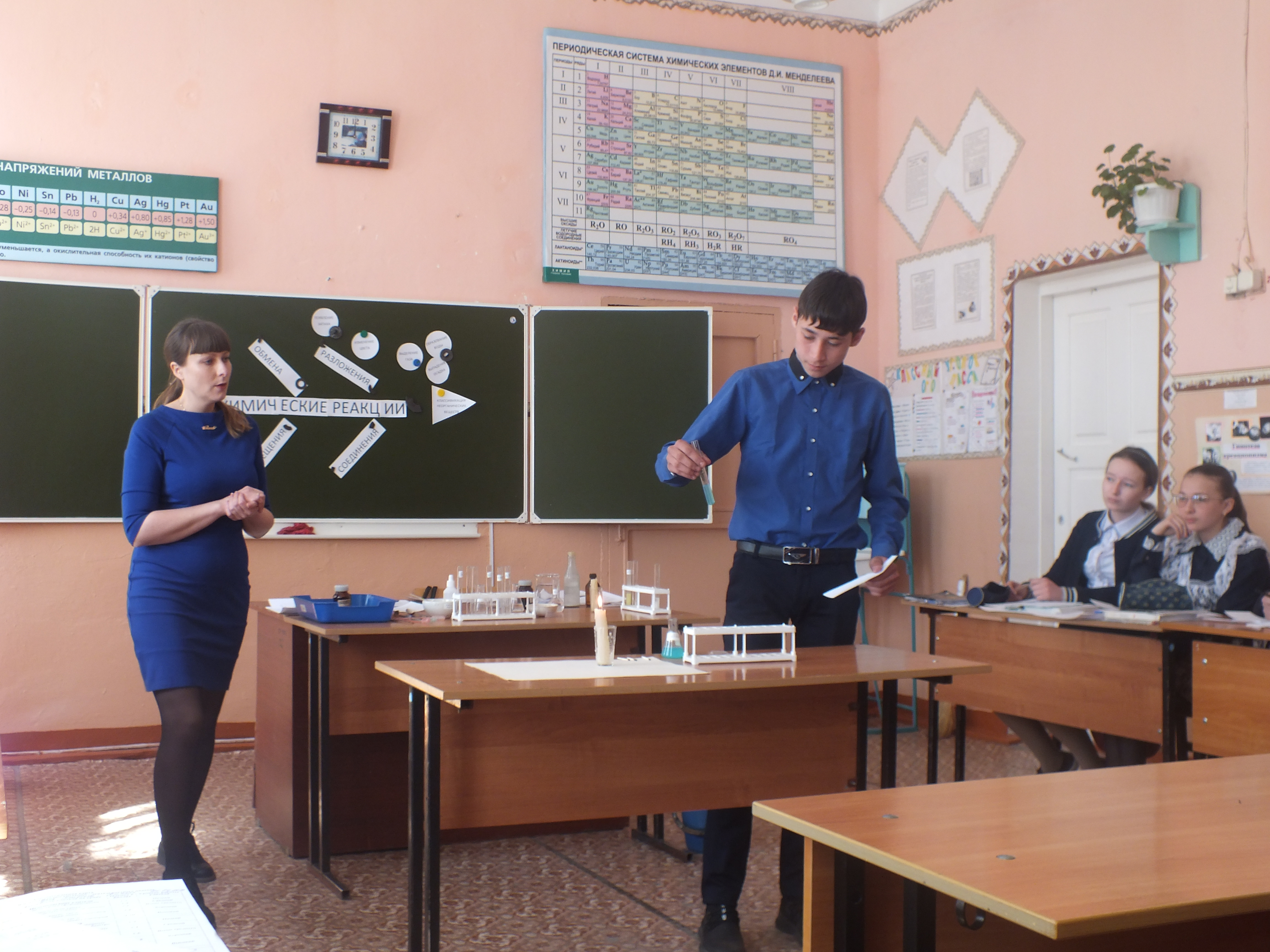 Дополнительная образовательная общеразвивающая 
программа естественнонаучной направленности 
«Молекулярная кухня»;
Дополнительная образовательная общеразвивающая программа информационно-коммуникационной направленности «IT - лаборатория»;
Дополнительная образовательная общеразвивающая программа технологической направленности «Дизайн и конструирование»;
Дополнительная образовательная общеразвивающая программа по направлению «Логика» - «Шахматы»;
Дополнительная образовательная общеразвивающая программа технологической направленности «Геоинформатика».
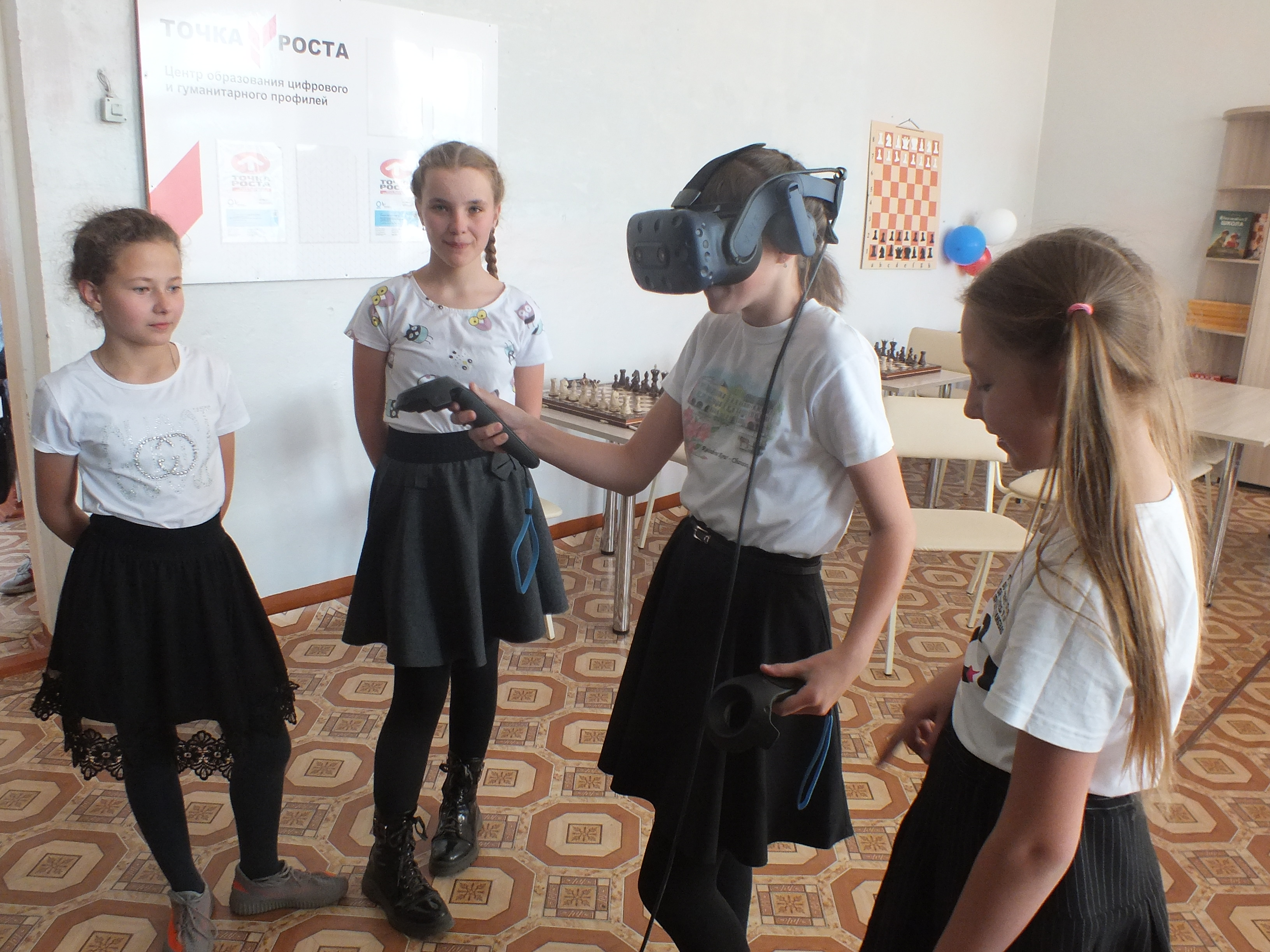 Деятельность методсовета
Заседание №2 
Работа с одаренными: итоги олимпиад.
Сдача норм ГТО. 
Преемственность старшего и среднего звена, среднего и начального звеньев
Подготовка к Приаргунскому образовательному форуму и Забайкальскому образовательному форуму 
Заседание №3. 
Итоги работы методической службы за 1 полугодие.
Самообразование по индивидуальным темам. 
Промежуточные результаты деятельности школы по проекту «Точка роста»
Заседание №4: 
Проектная деятельность в школе. (Балагурова Н.М.)
Анализ работы ШМО и методической службы школы. (Балагурова Н.М.)
Мониторинг УУД учащихся (Кл.руководители)
Заседание №1:
 коррекция плана работы. Положение о метапредметной декаде. 
Подготовка и проведение метапредметнойдекады, посвященной Году театра
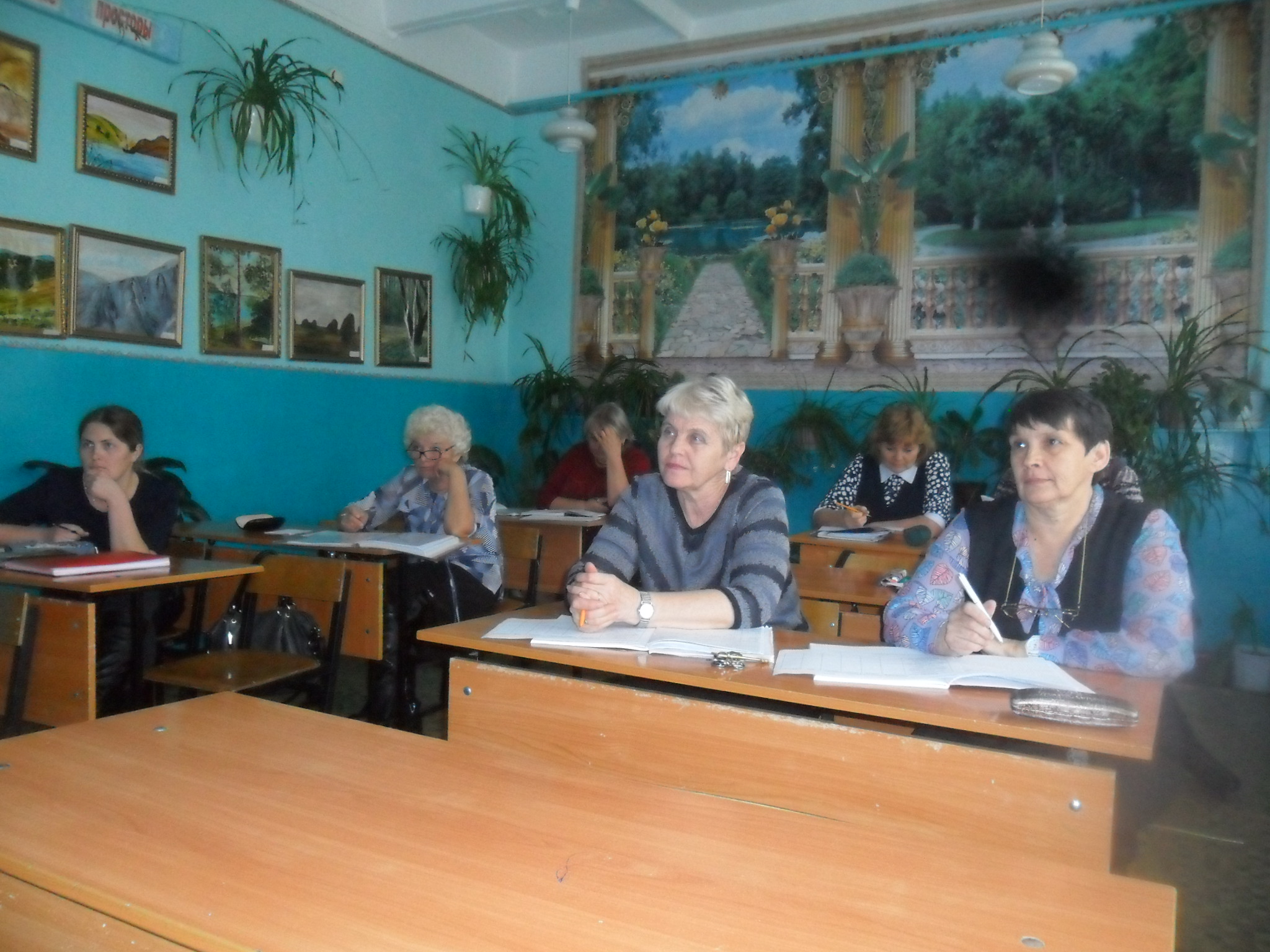 Внутрифирменное обучение
Медиа-семинар Информационная культура педагога как фактор совершенствования мастерства учителя (сайт «Знанио»)
Теоретические семинары: 
 - «Центр образования цифрового и гуманитарного профилей "Точка роста" как условия повышения качества образования»;  -
  Вести с курсов (ИРО Забайкальского края; Иркутский кванториум, Московский семинар руководителей «Точка роста»)
Семинар-практикум:  Семинары-практикумы по применению нового оборудования через центр «Точка роста» (мини-группы). 
Мастер-классы ИКТ в профессиональной деятельности педагога (из опыта учителей)
Онлайн-семинар  Новая модель аттестации
Самообразование учителя
Тема по самообразованию
Индивидуальный маршрут учителя 
Портфолио учителя
Анализ деятельности учителя
Образовательные технологии
Технология развития критического 
мышления 
Дебаты
Кейсовая технология
Мозаичный класс
Интернет-технологии
Технология творческих 
    мастерских
Исследовательские технологии
Проектные технологии
                         + ИКТ-технологии
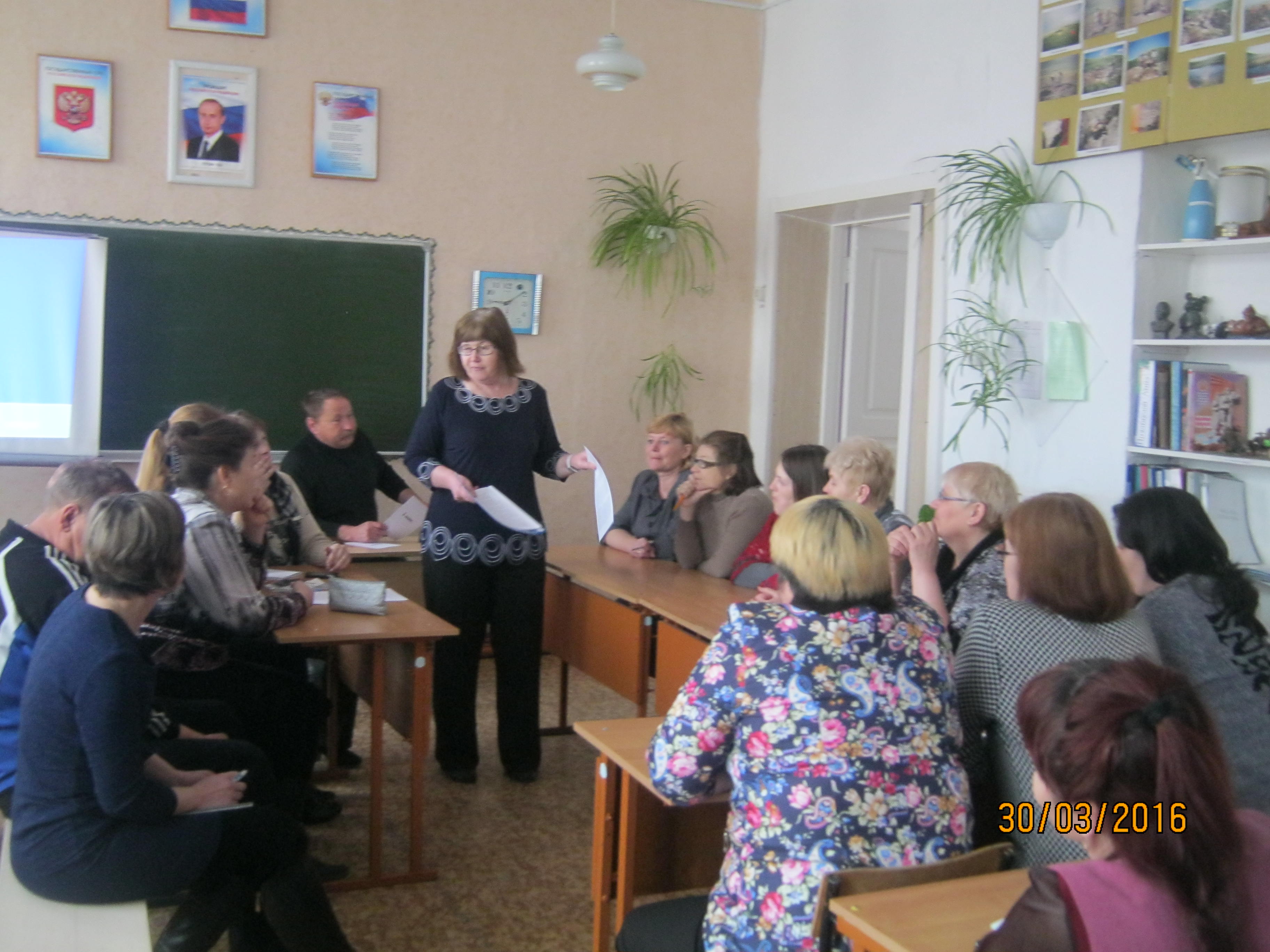 Открытые уроки и внеклассные мероприятия
Подготовка и проведение метапредметной декады, посвященной Году театра
Творческие мастерские аттестующихся учителей
Мастер-классы по применению нового оборудования
Педсоветы
Анализ работы школы за прошлый учебный год.
План работы школы на 2019-2020гг
Новой школе – новые педагогические технологии
Мир домашней работы учащихся
Находки и проблемы в школе – педсовет-конференция